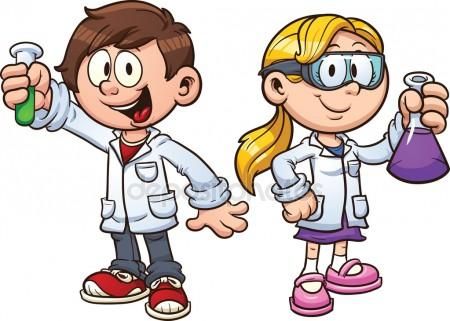 Nomenclatura de compuestos binarios
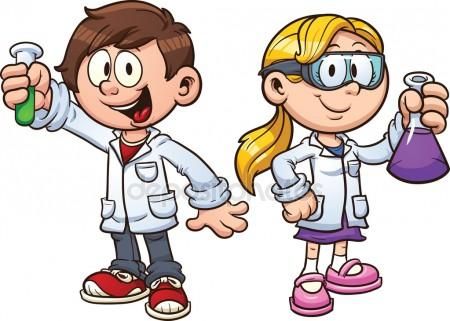 Compuestos hidrogenados
EL HIDROGENO ES UNO DE LOS ELEMENTOS PRINCIPALES EN ESTOS COMPUESTOS, POR SUS CARACTERÍSTICAS QUÍMICAS, PUEDE COMBINARSE CON ELEMENTOS METÁLICOS Y CON ELEMENTOS NO METÁLICOS.
¿QUÉ ELEMENTOS METÁLICOS? ÉSTOS DEBEN PERTENECER AL GRUPO 1 y 2 (Ó ia y IIA) DE LA Tabla periódica.
¿Qué elementos no metálicos? Éstos debe pertenecer al grupo 16 y 17 (VIA y VIIA) de la Tabla periódica.
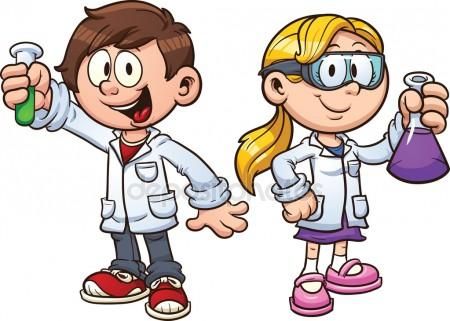 Compuestos hidrogenados
Cuando eL Hidrogeno se combina con elementos metálicos, formará compuestos llamados hidruros.
Los elementos metálicos que participan en estos compuestos son:
  Grupo 1 (IA): Li (Litio); Na (Sodio); K (Potasio); Rb (Rubidio); Cs (Cesio); Fr (Francio)
ESTOS ELEMENTOS TIENEN 1 ELECTRÓN DE VALENCIA.
Grupo 2 (IIA): Be (Berilio); Mg (Magnesio); Ca(Calcio); Sr (Estroncio); Ba (Bario); Ra (Radio). ESTOS ELEMETOS TIENEN 2 ELECTRONES DE VALENCIA.
RECUERDA QUE LOS ELECTRONES DE VALENCIA SON LOS ´QE SE ENCUENTRAN EN EL ÚLTIMO NIVEL , EN EL ÁTOMO Y SON LOS QUE PARTICIPAN EN LAFORMACIÓN DE COMPUESTOS QUIMICOS.
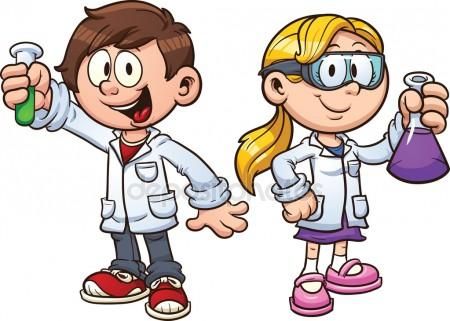 FORMACIÓN DE HIDRUROS
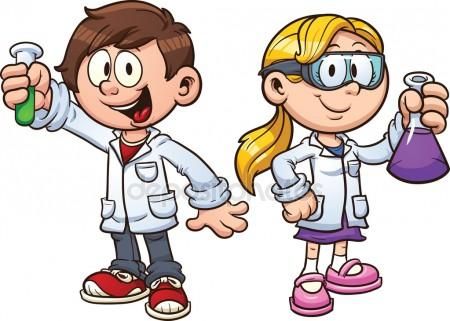 FORMACIÓN DE HIDRUROS
por  EJEMPLO:    CaH2    EN DONDE Ca ES EL ELEMENTO METÁLICO.
                             H  ES ELELEMENTO HIDROGENO
                                                                         2  ES EL ELECTRÓN DE VALENCIA DEL 
                                                                             ELEMENTO METÁLICO
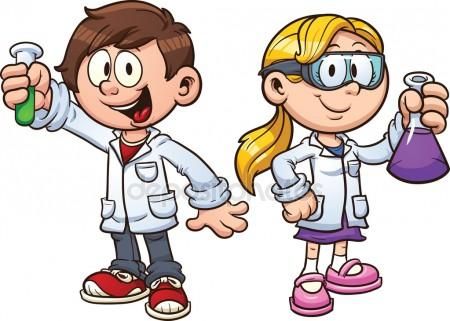 FORMACIÓN DE HIDRUROS
Para nombrar a estos compuestos se utiliza la palabra Hidruro de nombre del 
 elemento metálico, así:
                    CaH2 RECIBE EL NOMBRE DE:
                                          HIDRURO DE CALCIO
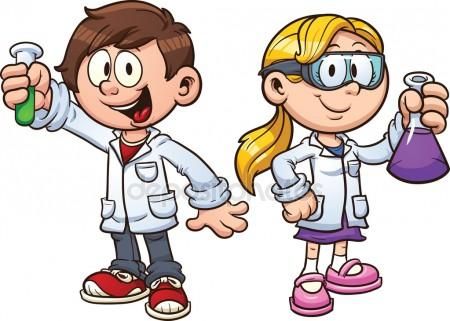 FORMACIÓN DE ÁCIDOS HIDROGENADOS
Para escribir la fórmula DE LOS  ÁCIDOS HIDROGENADOS debe respetar el siguiente modelo:
       HaNM EN DONDE  H REPRESENTA AL ELEMENTO HIDRÓGENO.
                          a REPRESENTA A LOS ELECTRONES DE VALENCIA DEL 
                                                    ELEMENTO NO METÁLICO.
                                  NM REPRESENTA AL ELEMENTO NO METÁLICO
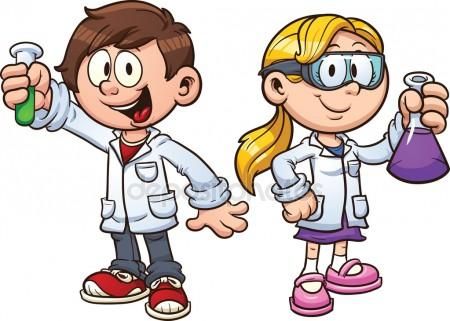 FORMACIÓN DE ÁCIDOS HIDROGENADOS
LOS ELEMENTOS NO METALICOS QUE PARTICIPAN EN ESTOS COMPUESTOS SON:
           Grupo 17: F (Flúor); Cl (cloro); I (Yodo);  Br (BROMO); QUE PRESENTAN 1  ELECTRÓN DE VALENCIA.
          GRUPO 16: S (AZUFRE); Se (SELENIO); Te (TELURIO); QUE PRESENTA 2 ELECTRONES DE VALENCIA.
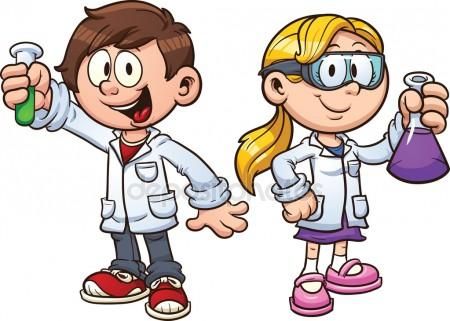 FORMACIÓN DE ÁCIDOS HIDROGENADOS
POR EJEMPLO:
         H1Br EN DONDE H ES EL ELEMENTO HIDRÓGENO
                            1ES EL DEL  ELCTRÓN DE VALENCIA DEL
                                                              ELEMENTO NO METÁLICO.
                                                              Br ES EL ELEMENTO NO METÁLICO.
EL VALOR 1 NO SE ESCRIBE EN QUÍMICA
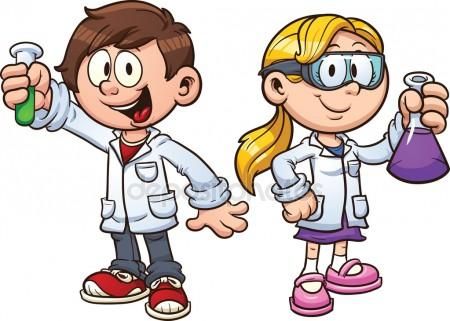 FORMACIÓN DE ÁCIDOS HIDROGENADOS
ENTONCES LA FÓRMULA DEL COMPUESTO ES:
HBr Y SE NOMBRA UTILIZANDO LA PALABRA ÁCIDO NO METAL TERMINACIÓN HÍDRICO.
ESTE COMPUESTO RECIBE EL NOMBRE DE: ÁCIDO BROMHÍDRICO